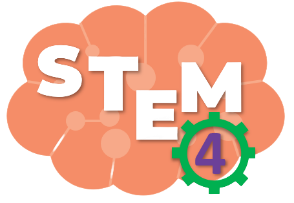 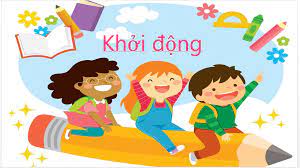 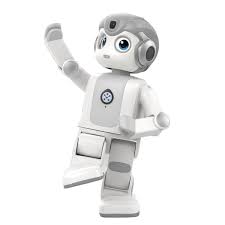 Lớp Em Trồng Cây      Tác giả: Hoàng Thị Hiền
Hôm nay đẹp trờiLớp chúng em đâyCùng nhau trồng câyĐể trường thêm đẹpCây cho bóng mátCây cho hoa thơmCây cho quả ngọtGiúp ích cho đờiNào các bạn ơi!Cùng trồng cây nhé.
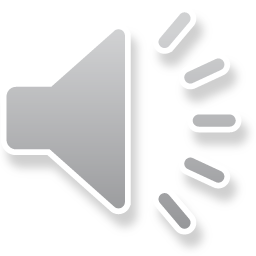 Sắp xếp các bước trồng hoa, cây cảnh trong chậu sau đây cho đúng:
		A: Chuẩn bị vật liệu, vật dụng và dụng cụ.
		B: Cho giá thể vào chậu
		C: Tưới nhẹ nước quanh gốc cây
		D: Đậy bớt lỗ thoát nước.
		E: Trồng cây.
Các bước trồng hoa, cây cảnh trong chậu:
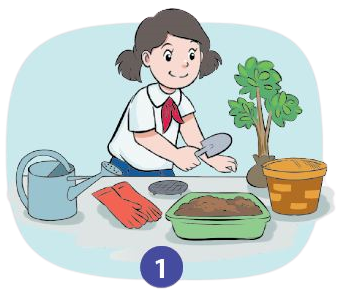 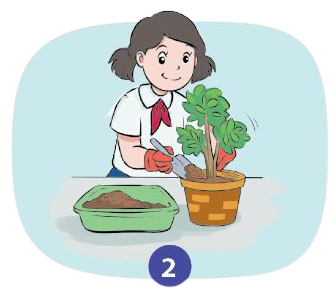 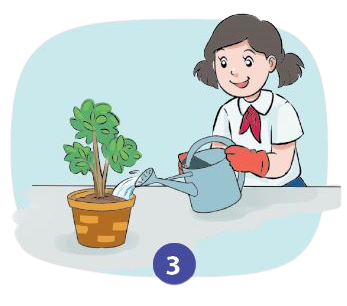 1
2
3
A. Chuẩn bị vật liệu, vật dụng và dụng cụ.
D: Đậy bớt lỗ thoát nước.
B: Cho giá thể vào chậu
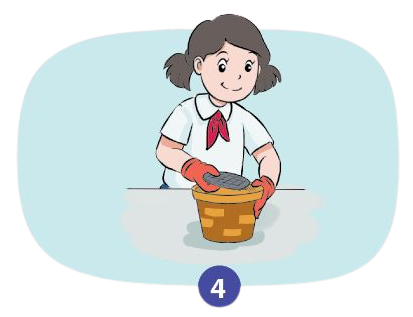 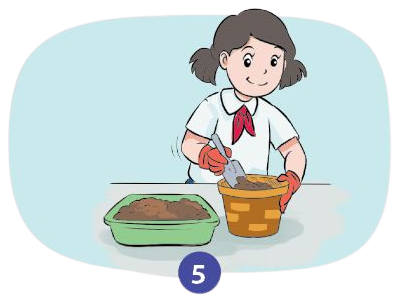 4
5
E: Trồng cây.
C: Tưới nhẹ nước quanh gốc cây
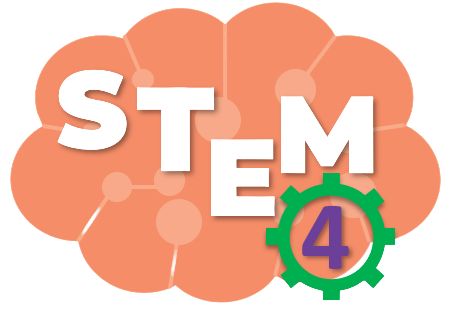 Thứ năm ngày 26 tháng 10 năm 2023
Công nghệ
BÀI HỌC STEM
CHẬU HOA, CÂY CẢNH MINI (TIẾT 2)
Hoạt động 3. Luyện tập, vận dụng.
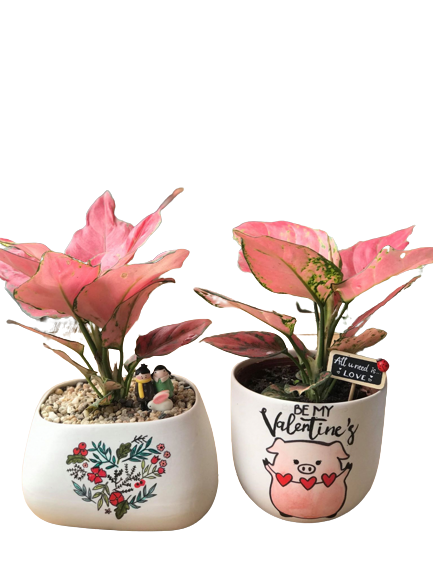 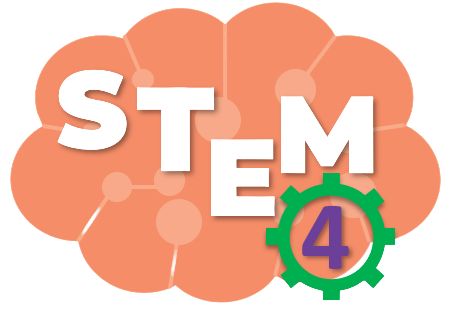 THỬ THÁCH STEM
Làm chậu hoa, cây cảnh mini với các tiêu chí sau:
1. Kích thước cây và chậu trồng cây phù hợp với không gian lớp học.
2. Chậu dùng để trồng cây cảnh được làm từ vật liệu tái chế.
3. Giá thể (đất trồng, sơ dừa,...) vừa kín gốc, rễ cây.
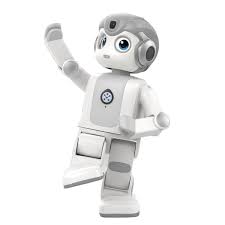 4.  Cây được trồng chắc chắn trong chậu.
[Speaker Notes: GV nêu yêu cầu sản phẩm, trong đó có thể gợi mở cho HS cách làm sử dụng hình vẽ, dán tranh ảnh]
THẢO LUẬN LÊN Ý TƯỞNG CHO SẢN PHẨM
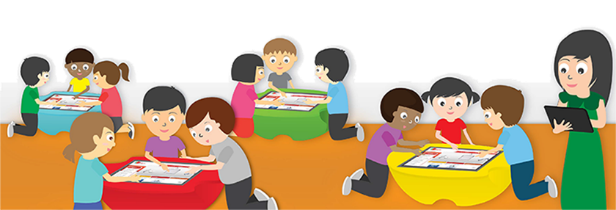 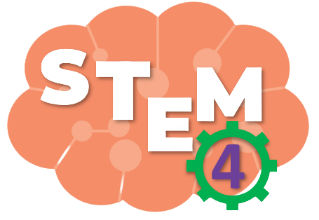 PHIẾU HỌC TẬP 
 
 Vẽ phác thảo và chọn vật liệu để làm chậu hoa, cây cảnh mini.
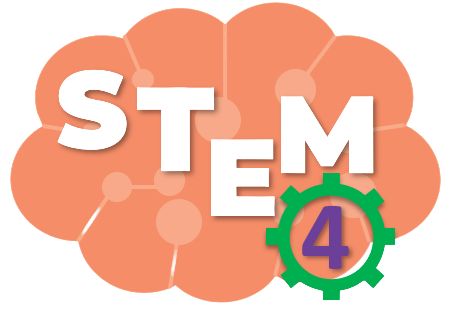 Lựa chọn dụng cụ và vật liệu
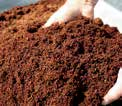 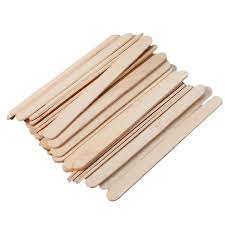 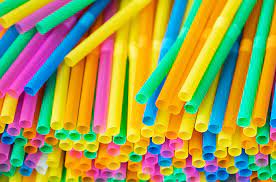 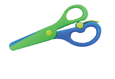 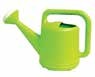 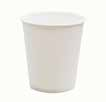 Kéo
Bình tưới
Vật liệu làm chậu
Giá thể trồng cây
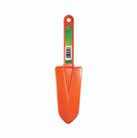 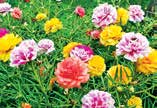 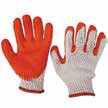 Găng tay làm vườn
Cây trồng
Xẻng nhỏ
[Speaker Notes: HS lựa chọn vật liệu dùng làm sản phẩm]
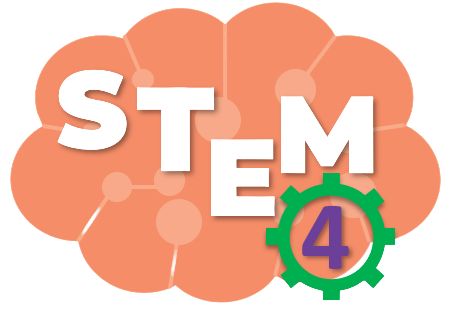 Các bước thực hiện làm sản phẩm:
1. Chuẩn bị dụng cụ và vật liệu.
2. Tạo chậu cây cảnh.
3. Cho một phần giá thể vào chậu.
4: Tưới nước cho cây.
5. Đánh giá theo các tiêu chí.
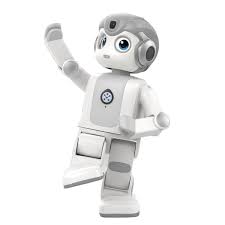 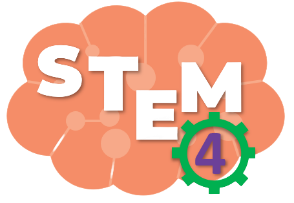 THỰC HÀNH LÀM CHẬU HOA, CÂY CẢNH MINI
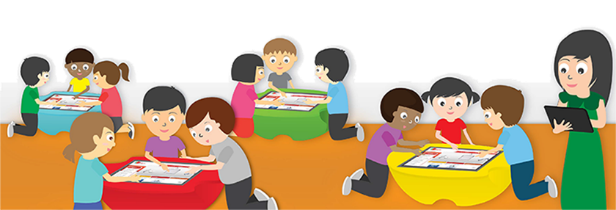 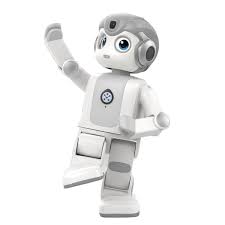 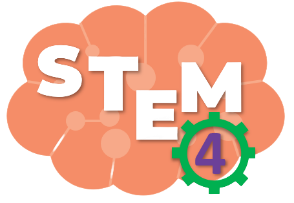 TRƯNG BÀY VÀ GIỚI THIỆU SẢN PHẨM
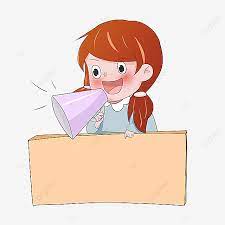 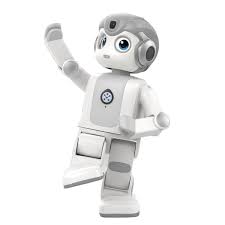 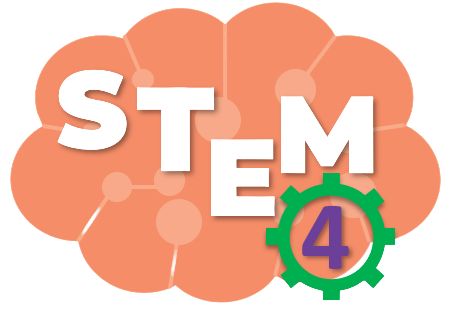 PHIẾU ĐÁNH GIÁ SẢN PHẨM
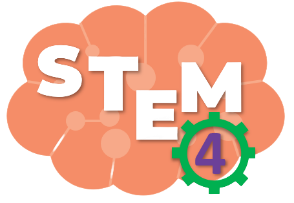 THẢO LUẬN, ĐIỀU CHỈNH SẢN PHẨM
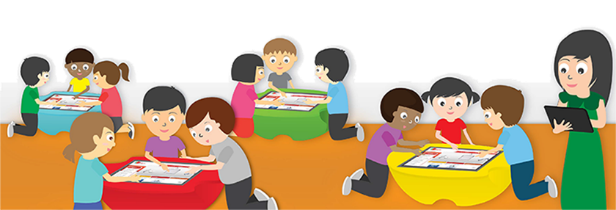 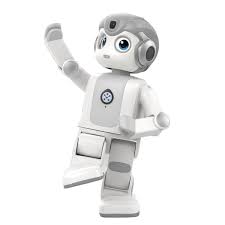